Курс «Код текста»: как научиться работать с информацией в различных знаковых системах
Алексеева Наталья Валерьевна,  Погорельская Екатерина Михайловна,  учителя русского языка и литературы МБОУ «Средняя школа № 2» г. Пошехонье
Курс внеурочной деятельности «Код текста»
Цель курса: формирование у обучающихся умений работать с  информацией, в том числе кодированной, содержащейся в текстах разного вида.
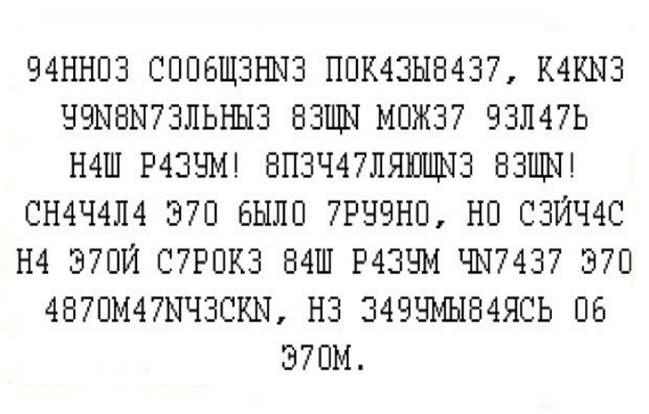 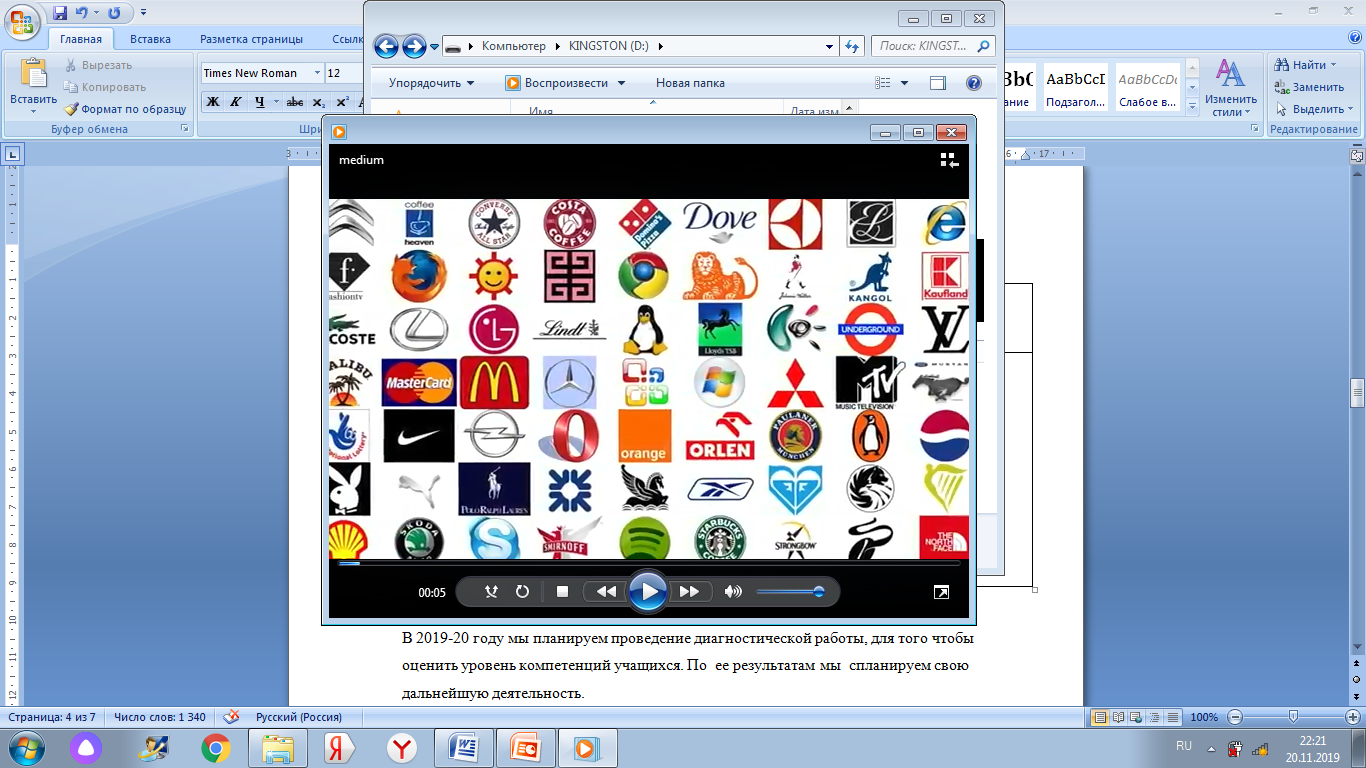 обучающиеся 7-х классов
34 учебных часа (1 час в неделю)
Курс внеурочной деятельности «Код текста»
Текстоцентрический подход
Текст - это «сообщение, существующее в виде такой последовательности знаков, которая обладает формальной связностью, содержательной цельностью и возникающей на основе их взаимодействия формально-семантической структуры» (В.А. Лукин)
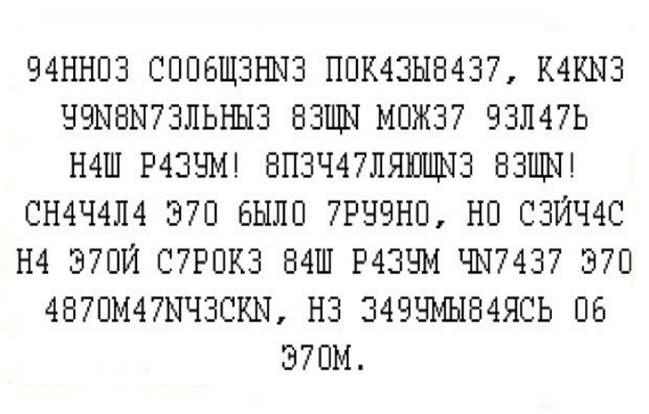 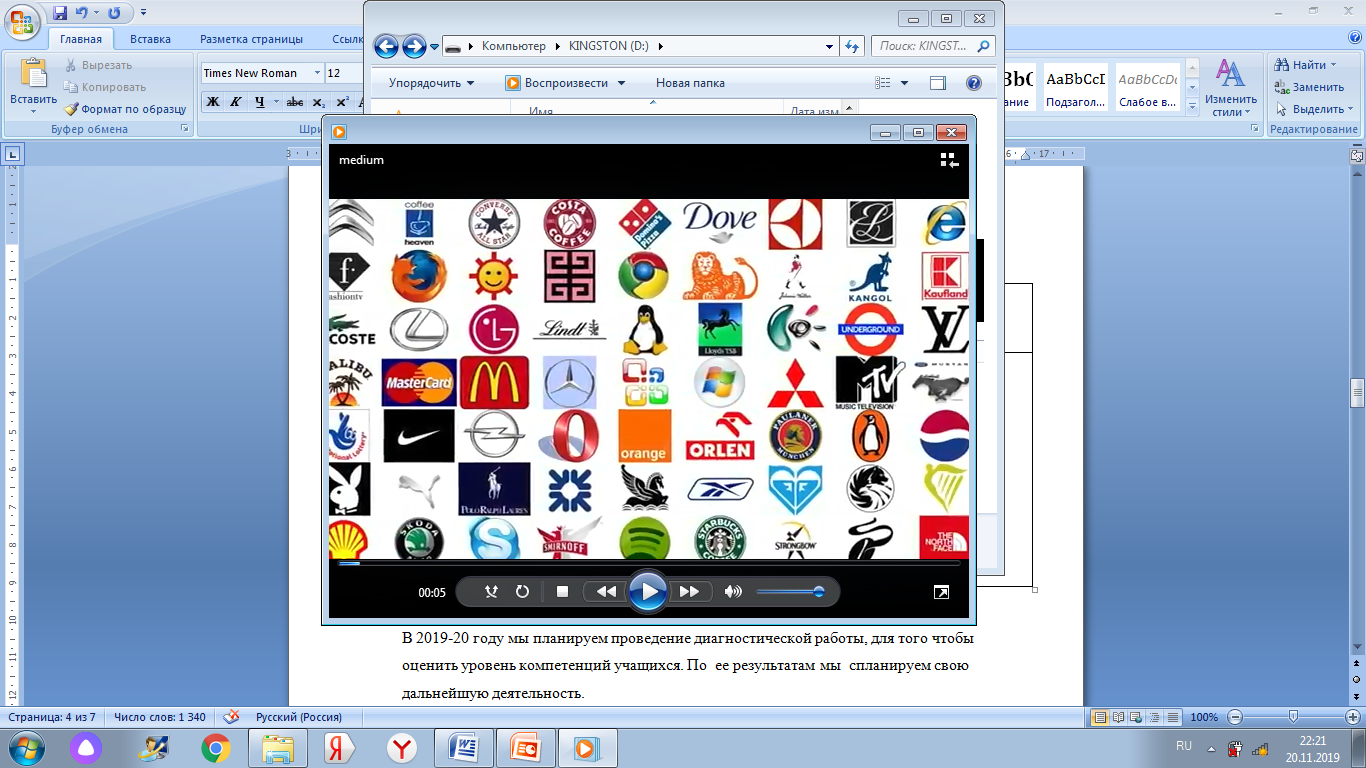 несплошные тексты
тексты информационного  характера
тексты художественные
публицистические тексты
сплошные тексты
смешанные тексты
Курс внеурочной деятельности «Код текста»
Семиотический подход
Семиотика — это наука о знаках. Но знак может рассматриваться сам по себе, независимо от процесса коммуникации, или же как часть некоторой системы, на которой осуществляется коммуникация; эта система знаков, выступающая как средство коммуникации, определяется как язык (при этом естественный язык выступает как одна из разновидностей языка в широком семиотическом смысле). Иначе говоря, знак может связываться как со значением (в самом широком смысле), так и с сообщением, обусловленным актом коммуникации. Итак, целесообразно различать семиотику знака и семиотику языка как знаковой системы» (Б.А. Успенский)
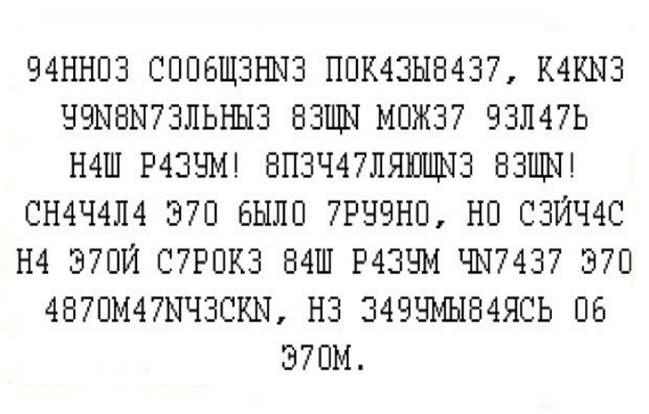 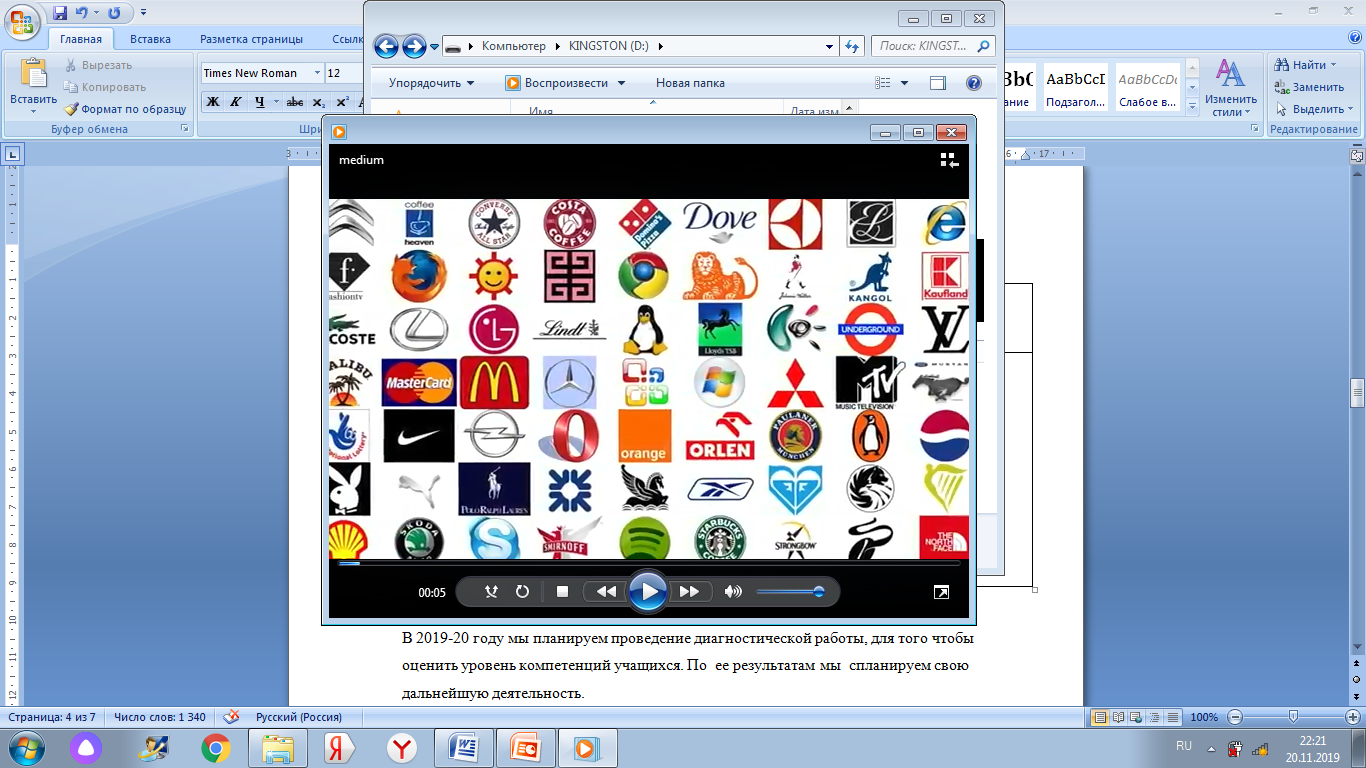 Курс внеурочной деятельности «Код текста»
Раздел 1. Криптография
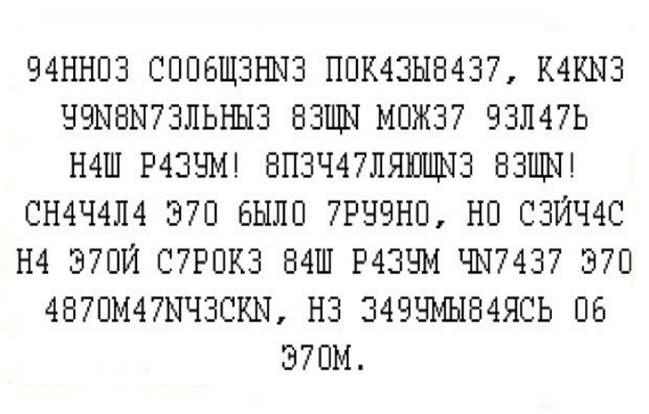 Раздел 2. Словесные коды
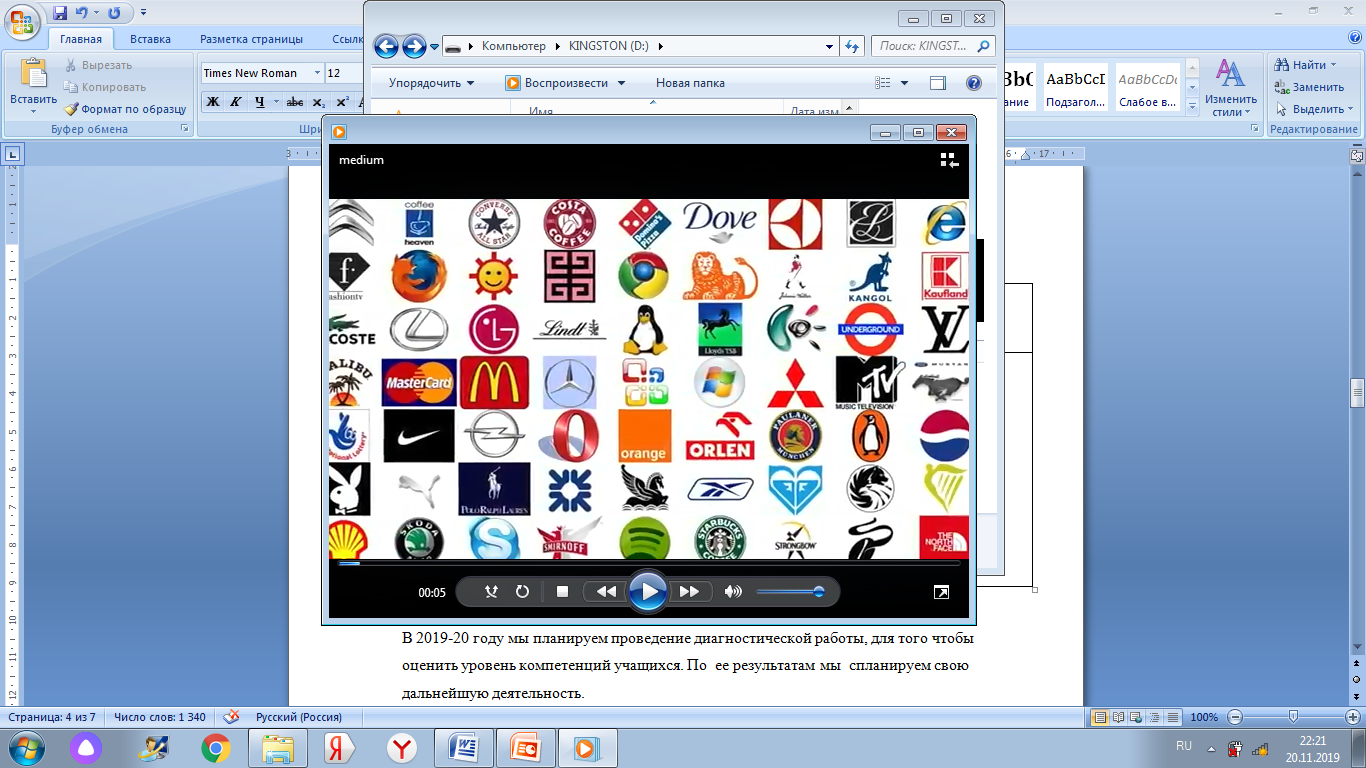 Раздел 3. Загадки текста
[Speaker Notes: Таким образом, курс «Код текста» строится от знака к тексту, что и отражено в содержании: от криптографии – науки и искусства передачи сообщений в таком виде, чтобы их нельзя было прочитать без специального секретного ключа, т.е. знака, – через слово (его смысл, прямой и переносный) к тексту.]
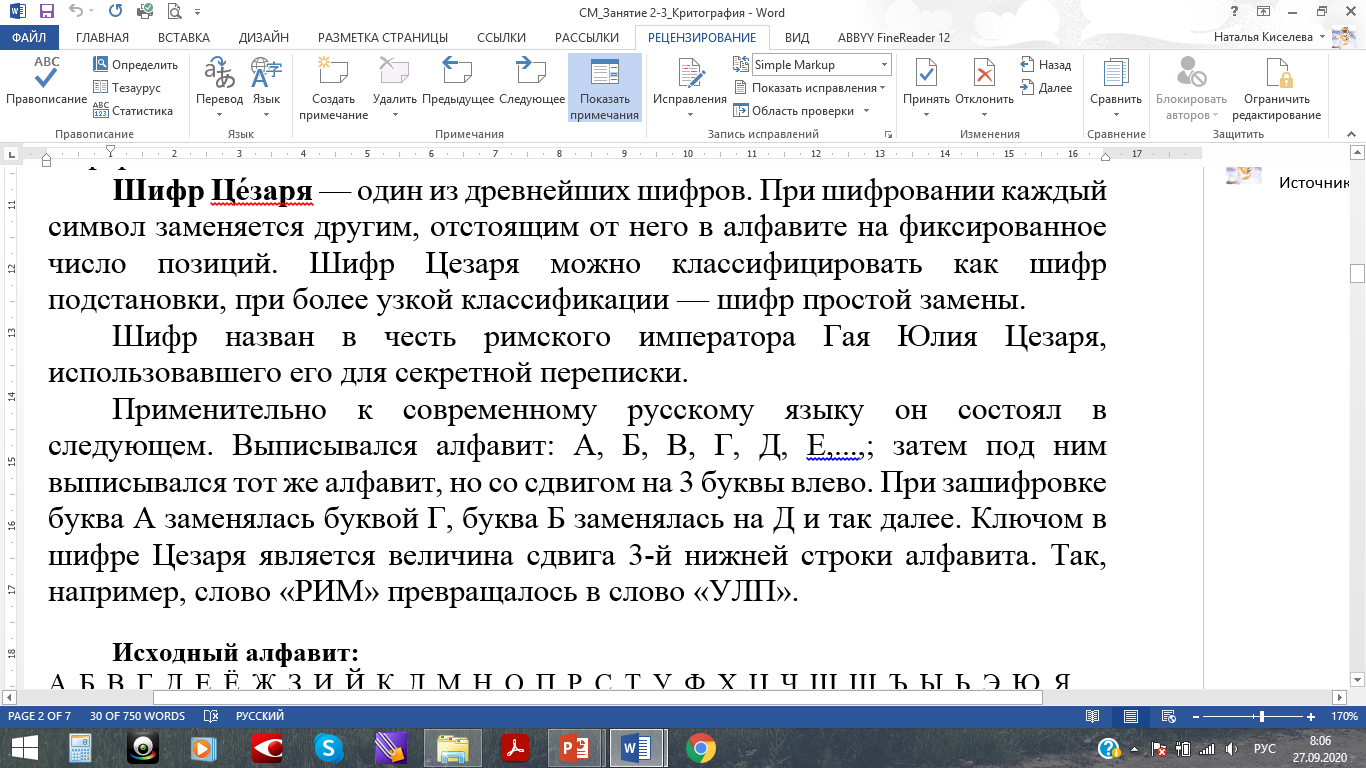 Раздел 1. Криптография
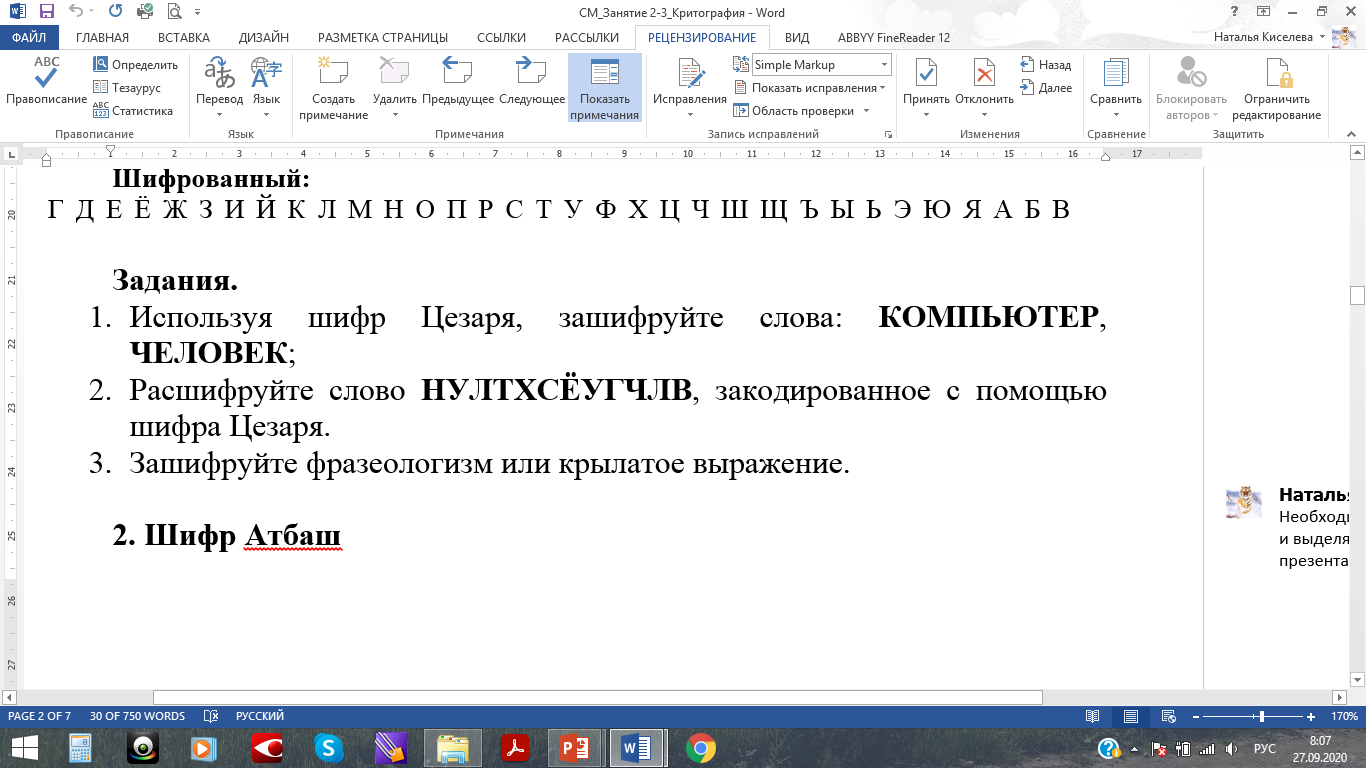 Раздел 2. словесные коды
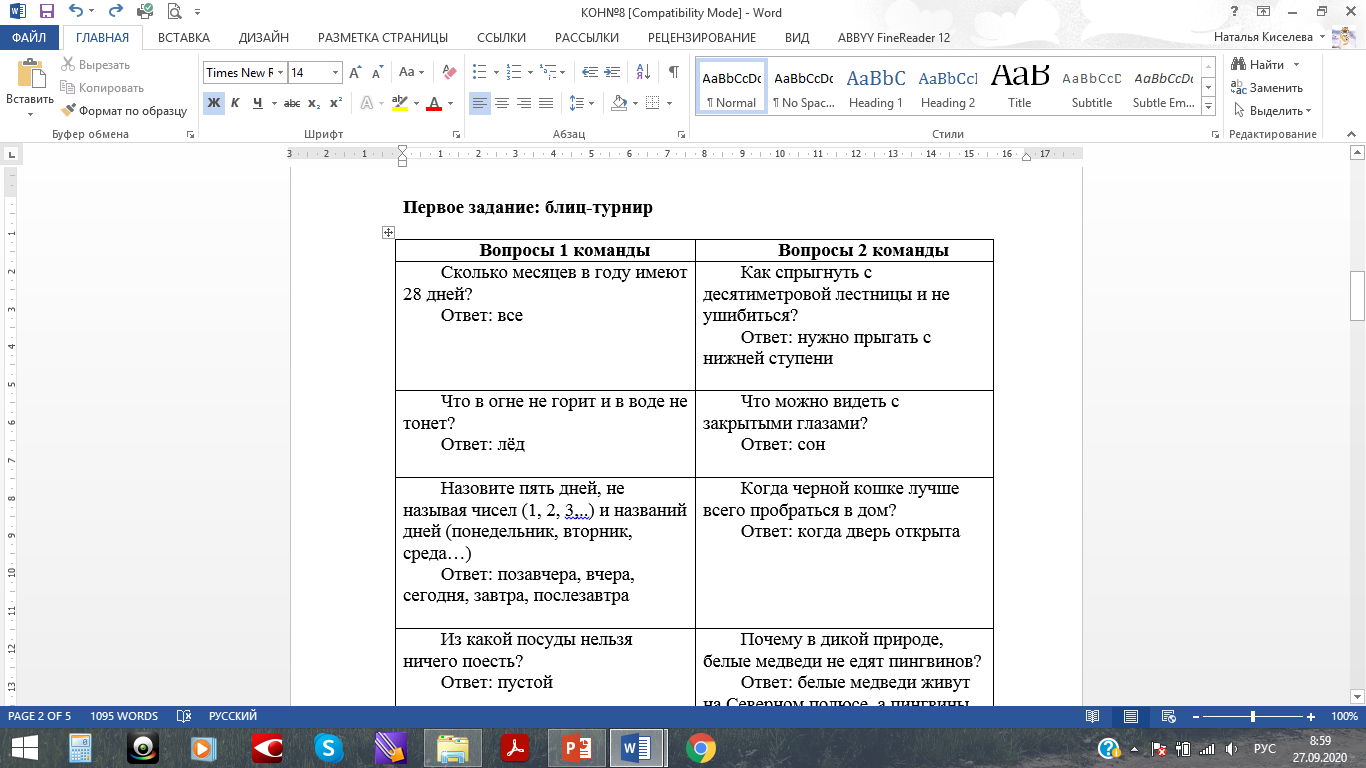 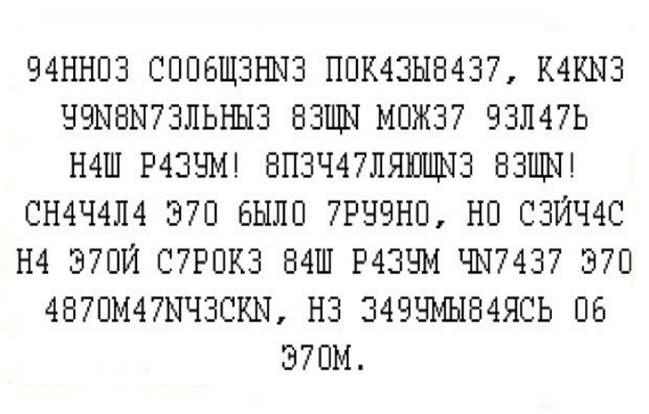 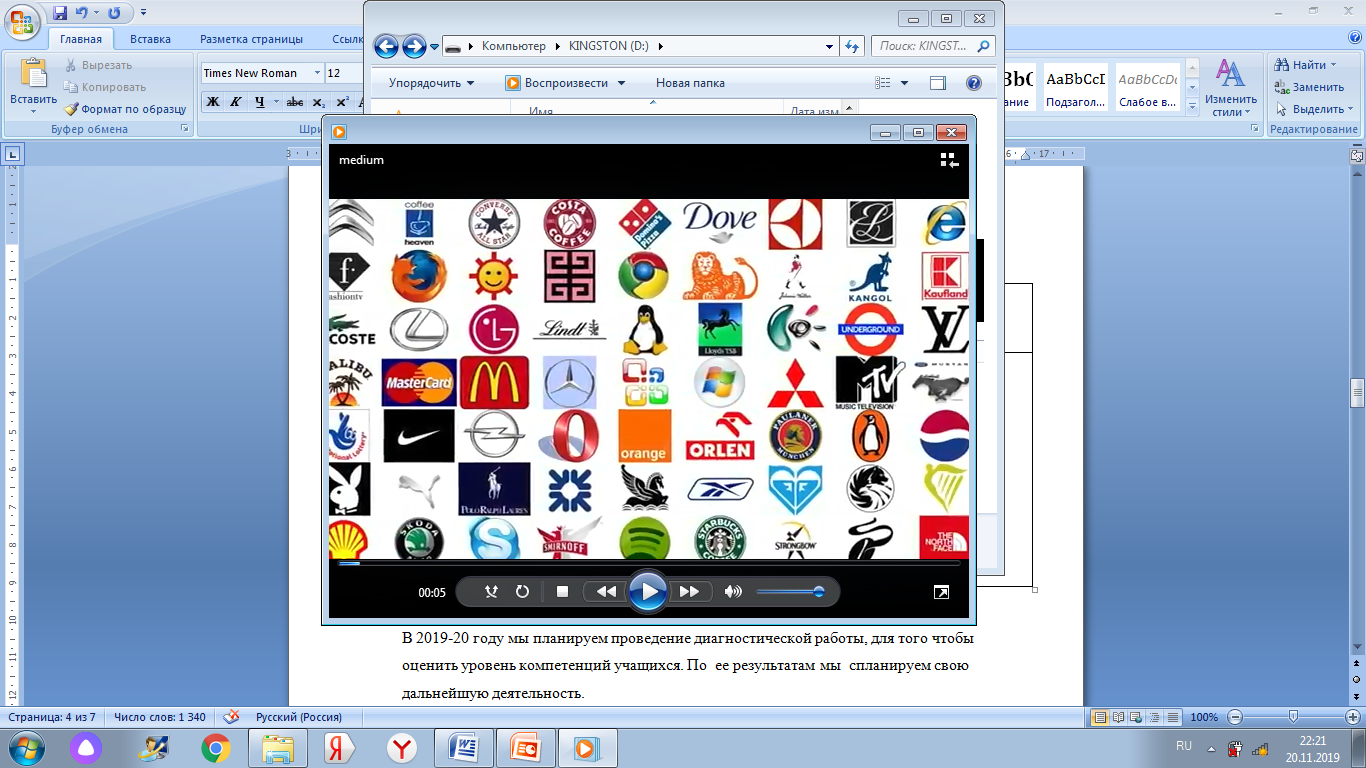 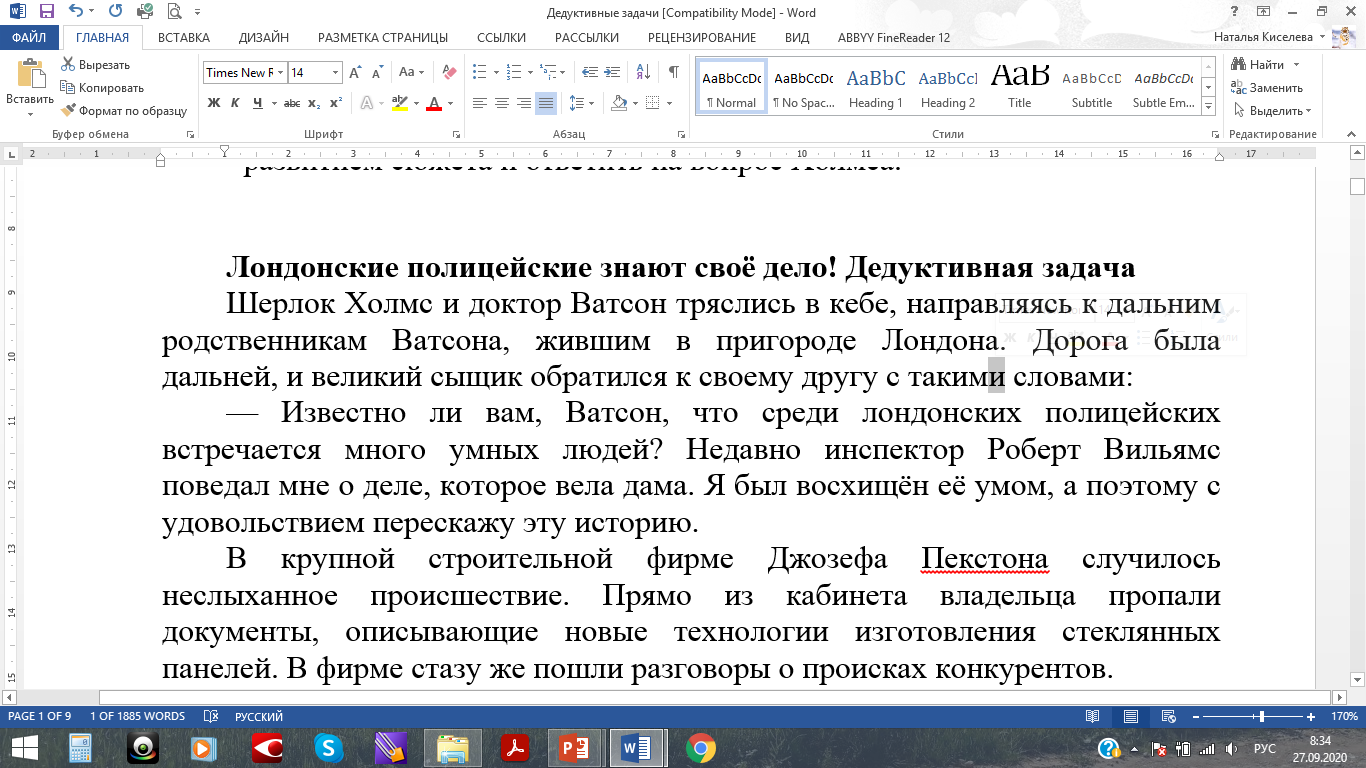 Раздел 3. загадки текста
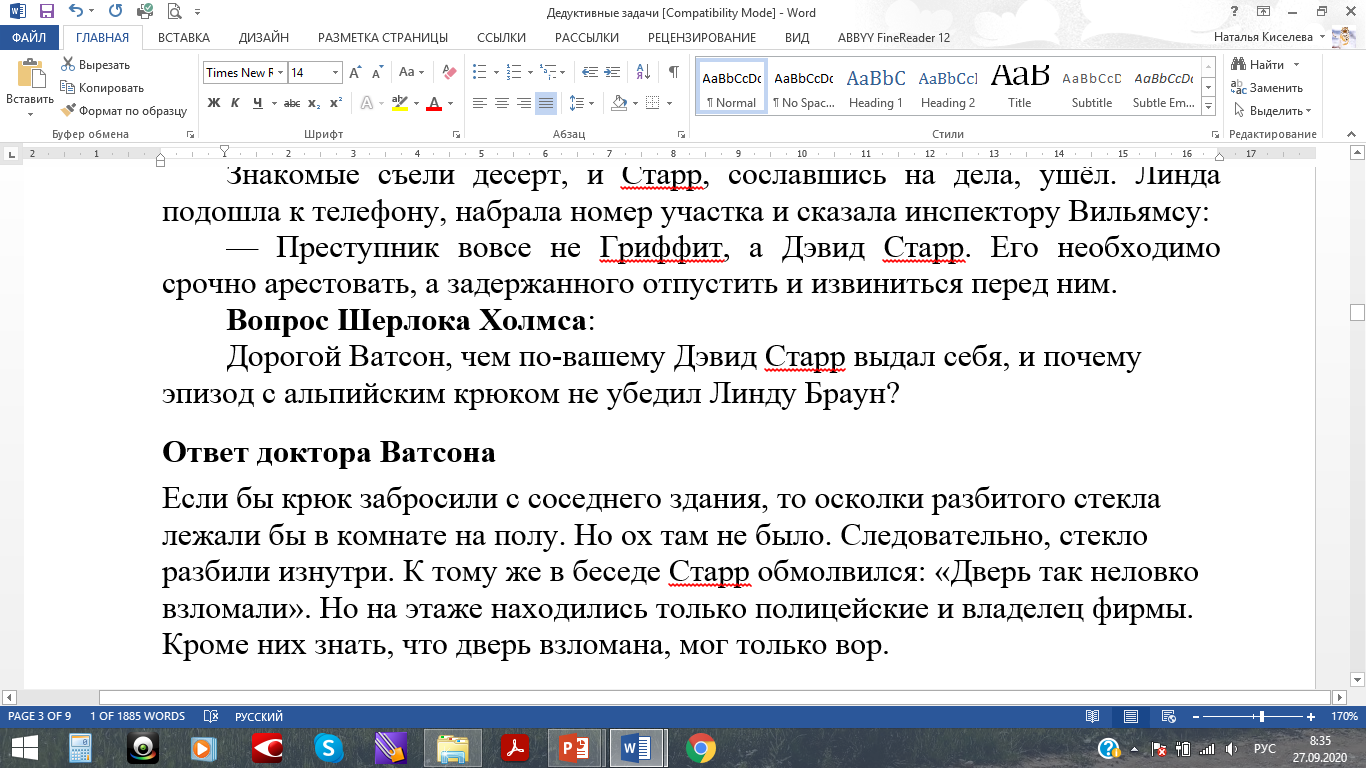 Курс внеурочной деятельности «Код текста»
Проект «Юные дешифровщики»
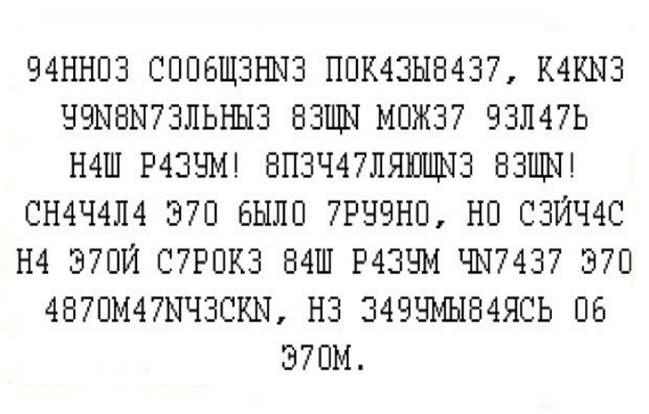 Проект «Словарь символов»
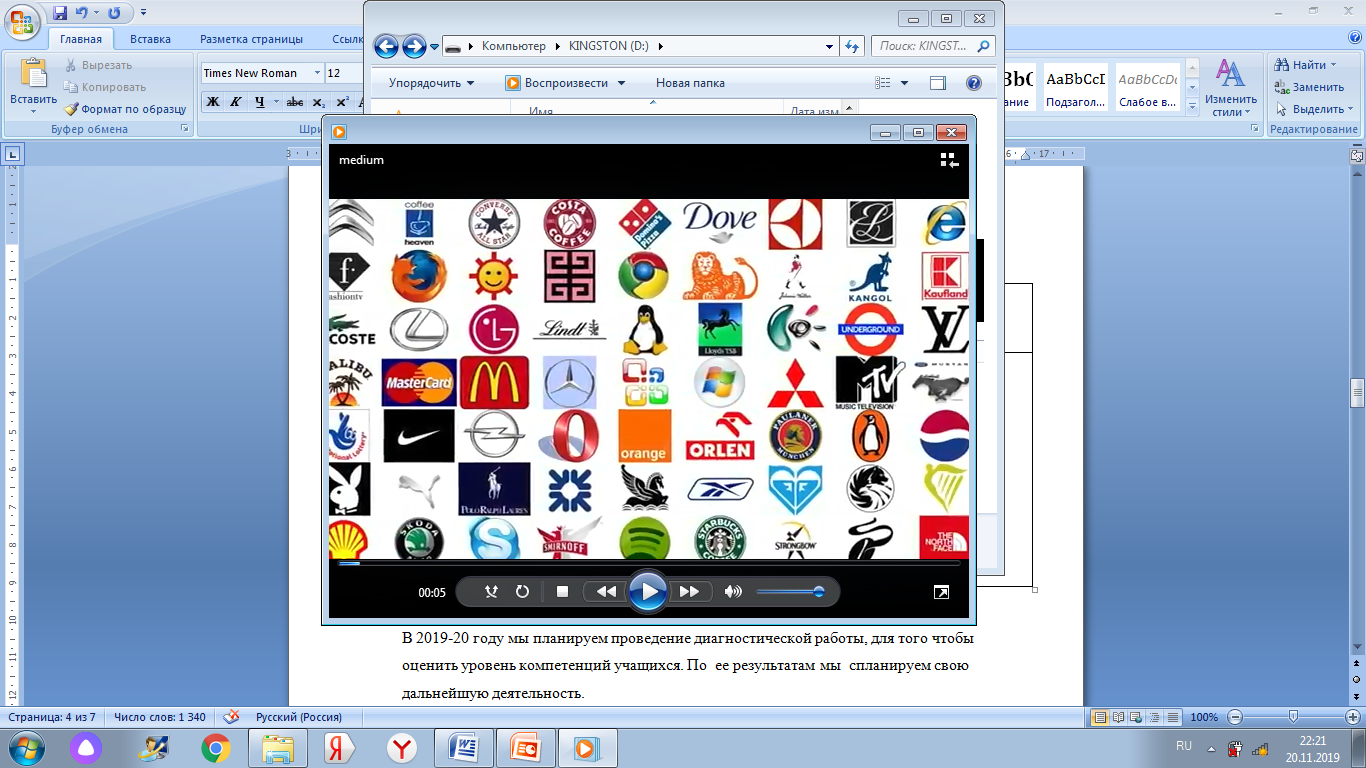 Проект «Магия текста»
Спасибо за внимание